TUTORIAL de Acesso para as Entrevistaspelo Microsoft Teams
Comissão de Seleção PPGEduC 2022 – Edital n°080/2021
Primeiro passo
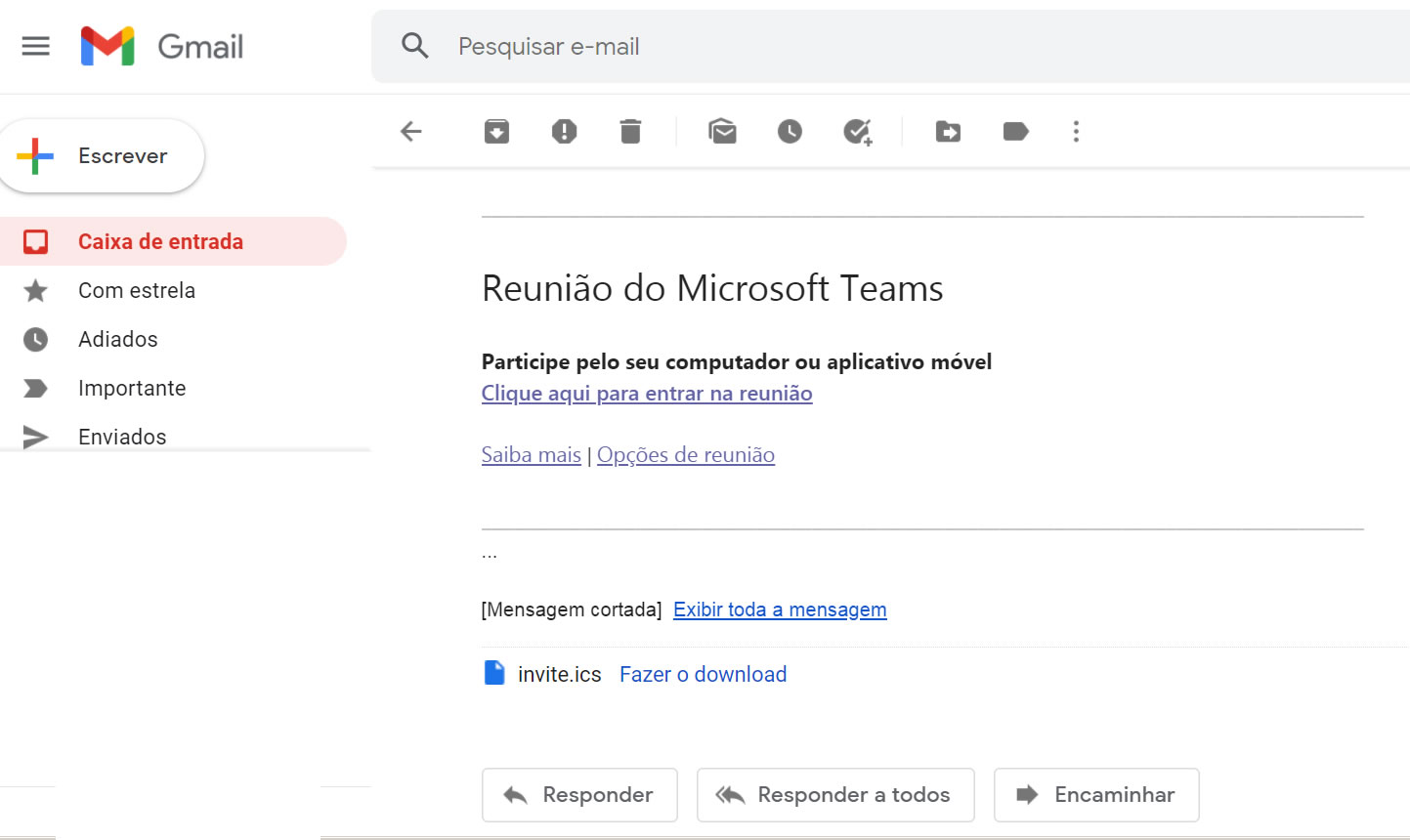 É possível acessar o Microsoft Teams pelo Smartphone ou pelo computador. Mas antes é necessário acessar o convite para ingresso da entrevista, enviado ao seu email, “Clique aqui para entrar na reunião”
Acesso ao Teams pelo computador
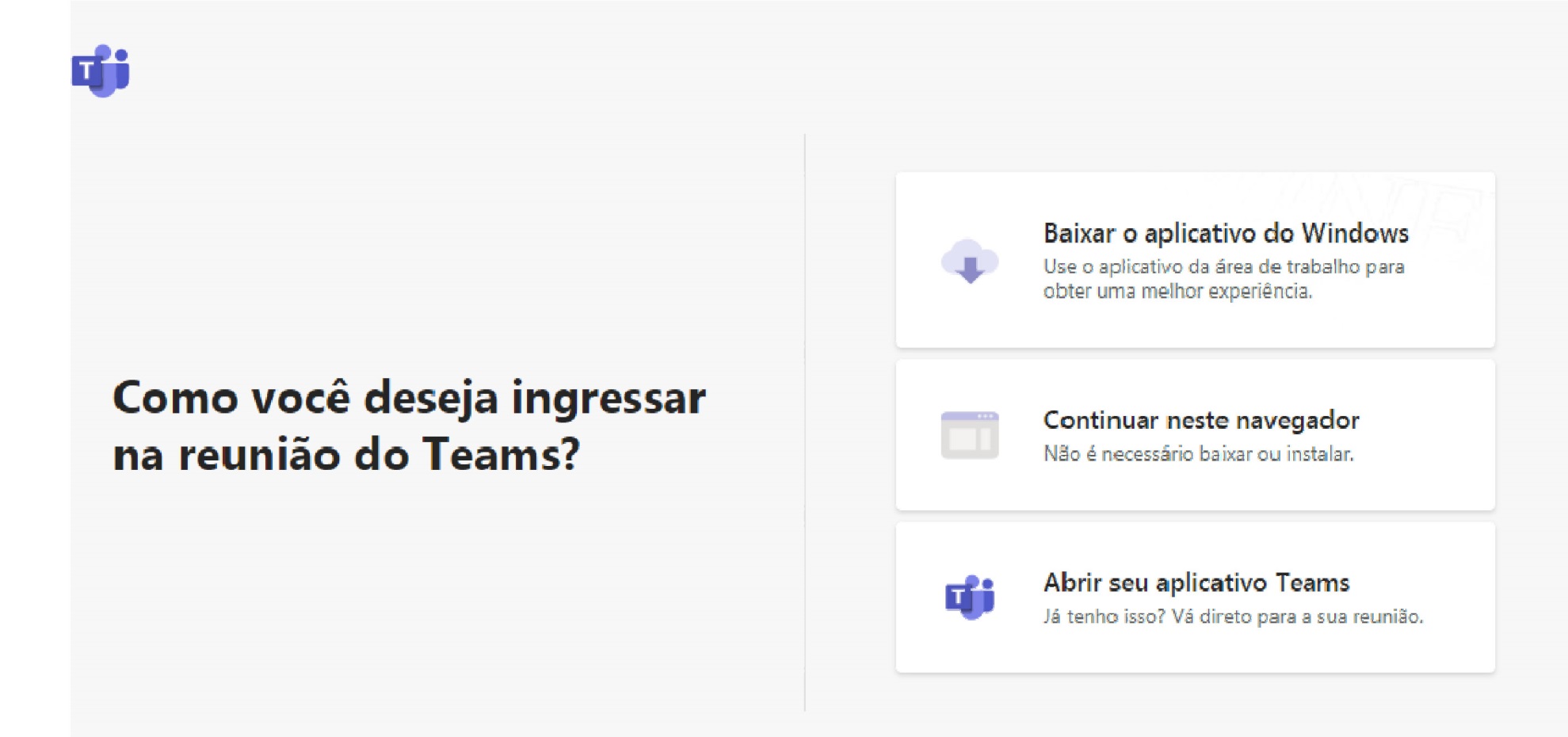 Pelo computador: após clicar no link de convite recebido em seu email, clique em “Continuar neste navegador”.
Acesso ao Teams pelo computador
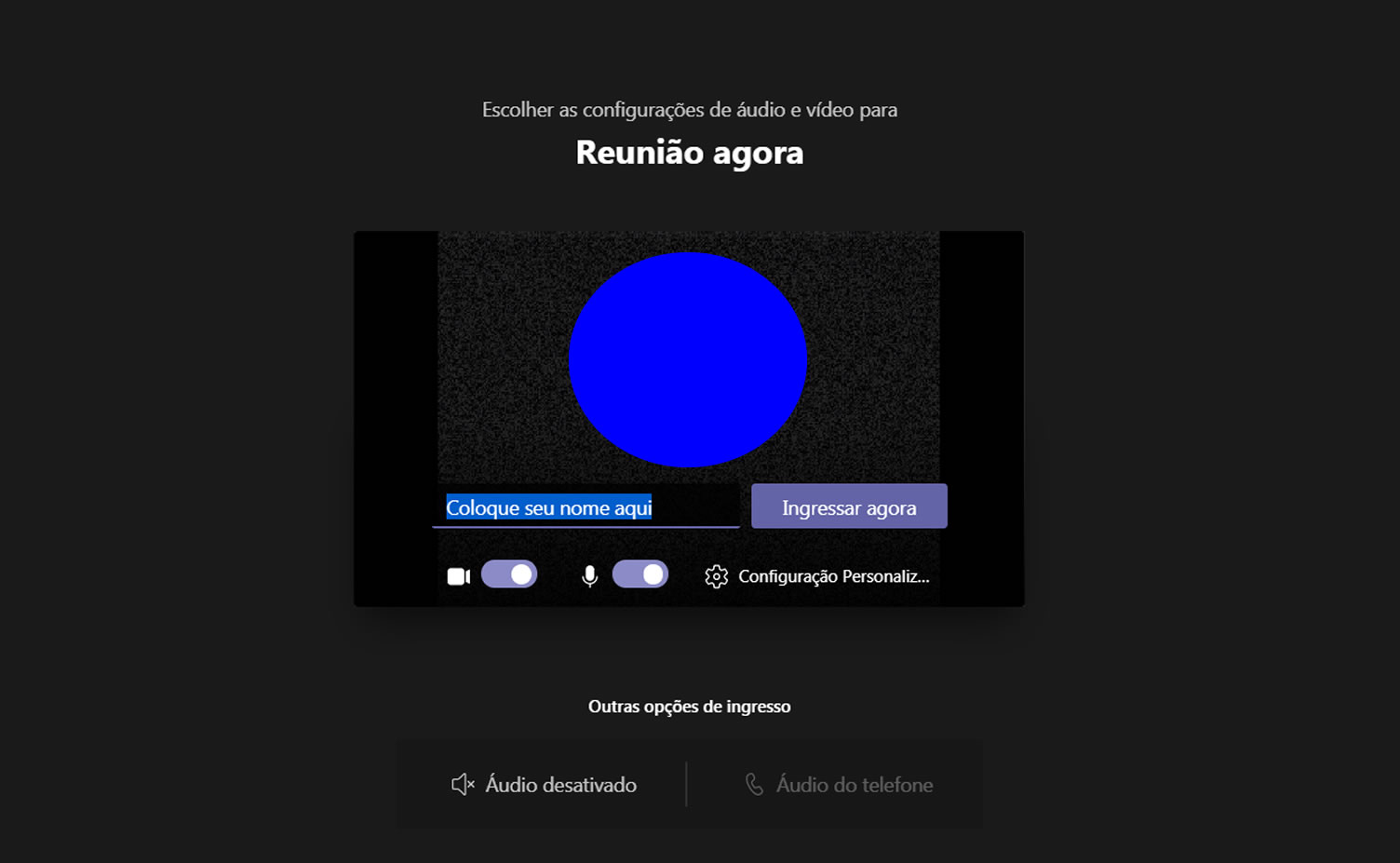 Na área marcada em vermelho, coloque seu nome e clique em “Ingressar agora”
Acesso ao Teams pelo computador
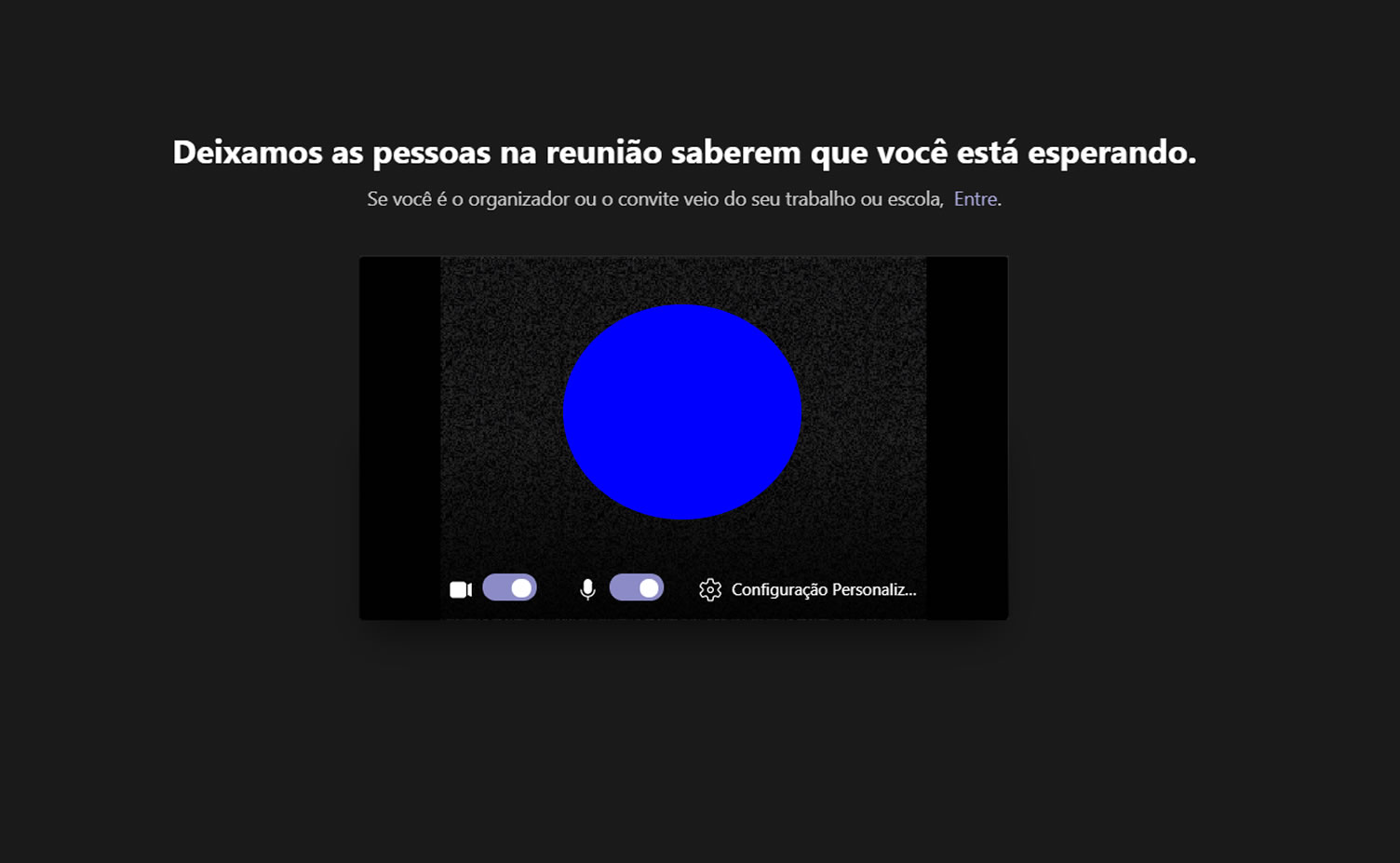 Neste momento, verifique se o áudio e o vídeo estão ativados e aguarde a banca autorizar sua entrada.
Acesso ao Teams pelo computador
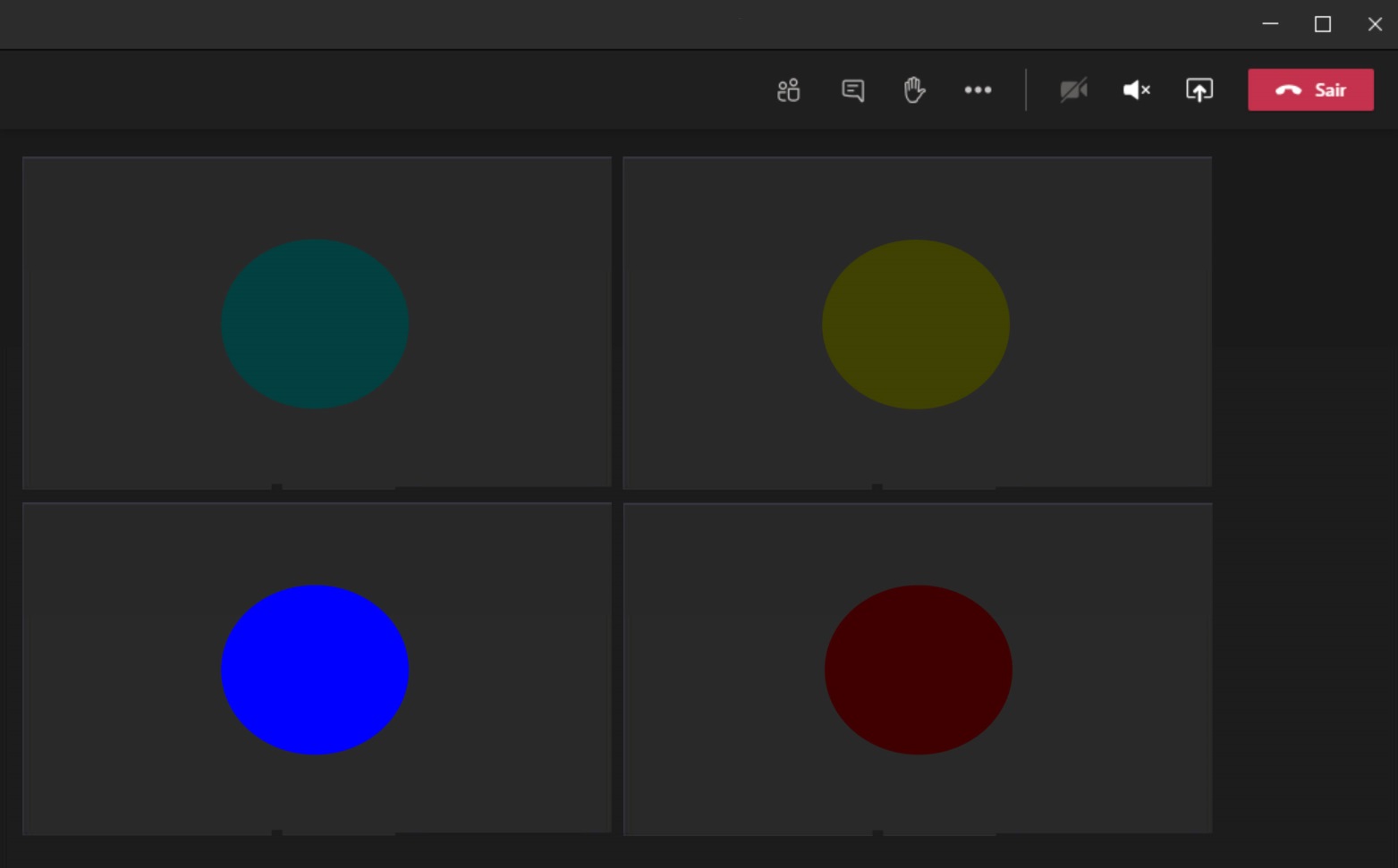 Após o autorizo da banca, todos deverão estar se vendo e se ouvindo normalmente.
Acesso ao Teams pelo computador
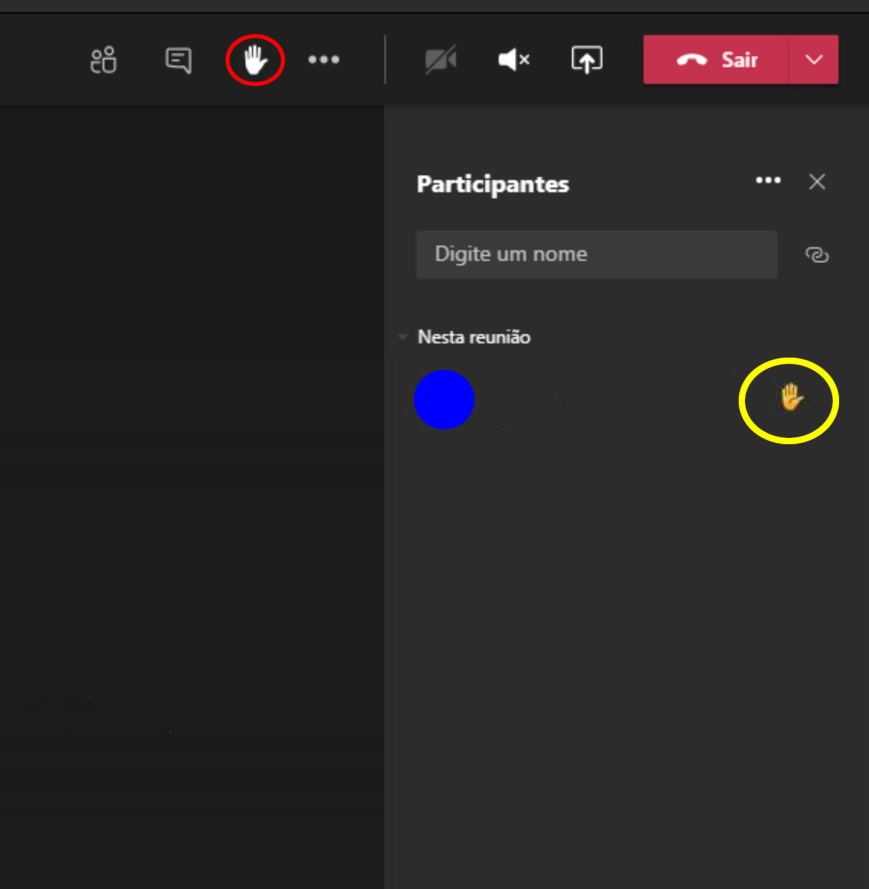 Caso deseje direcionar a palavra aos membros da banca examinadora, clique no ícone da mão aberta (no círculo VERMELHO). Observe um outro ícone (círculo amarelo) aparece ao lado do nome.
Acesso ao Teams pelo computador
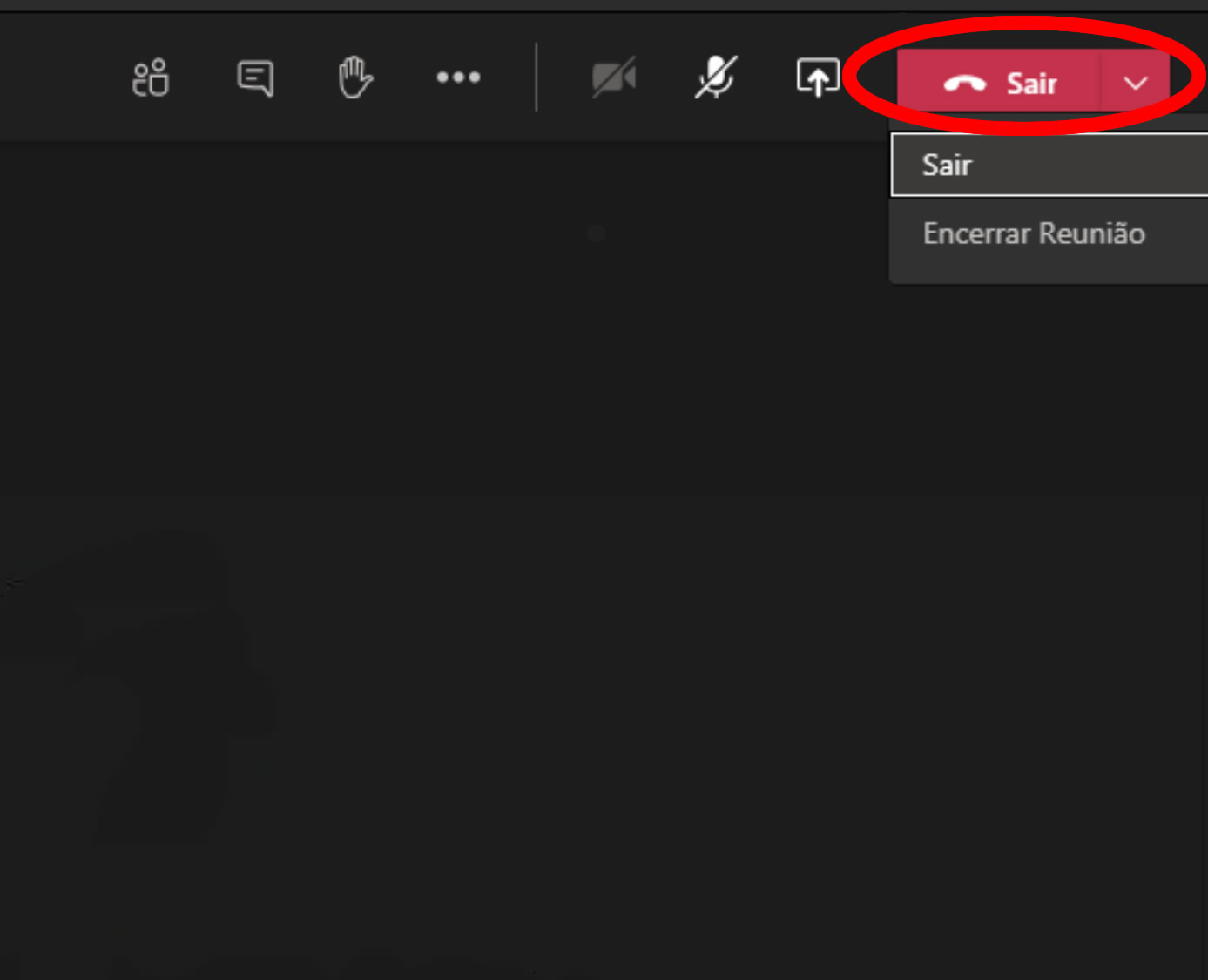 Assim que a entrevista acabar e voce receber o autorizo da banca examinadora, poderá finalizar a ligação, clicando em SAIR, no canto superior direito
Acesso ao Teams pelo smartphone
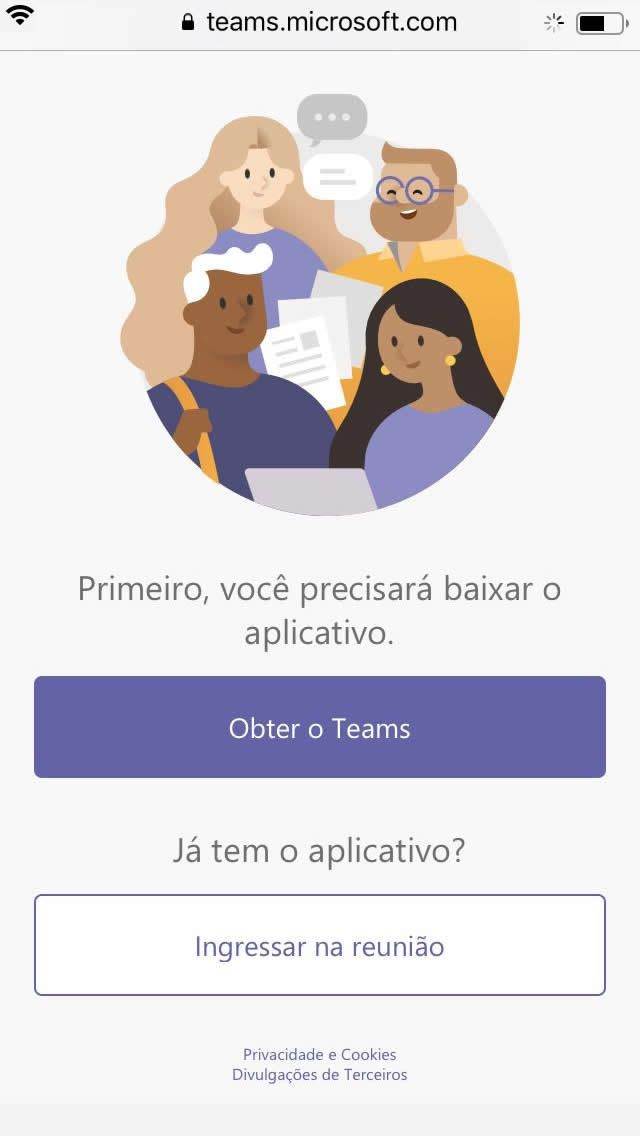 Pelo smartphone: após clicar no link de convite recebido em seu email, clique em “Obter o  Teams” para instalar o aplicativo pela loja (store). Caso já tenha instalado clique em “Ingressar na reunião”.
ATENÇÃO: pelo smartphone é obrigatório a instalação do aplicativo!
Acesso ao Teams pelo smartphone
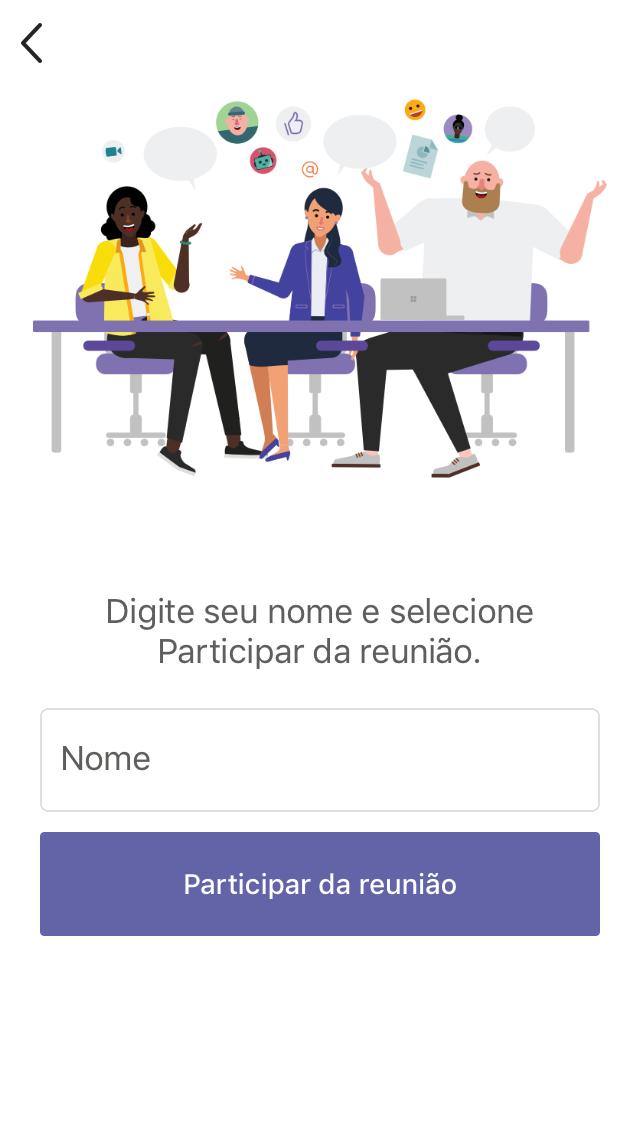 Nesta tela que surge, clique em “Participar da reunião”
Caso seja solicitado,  insira seu nome e depois continue para “Participar da reunião”
Acesso ao Teams pelo smartphone
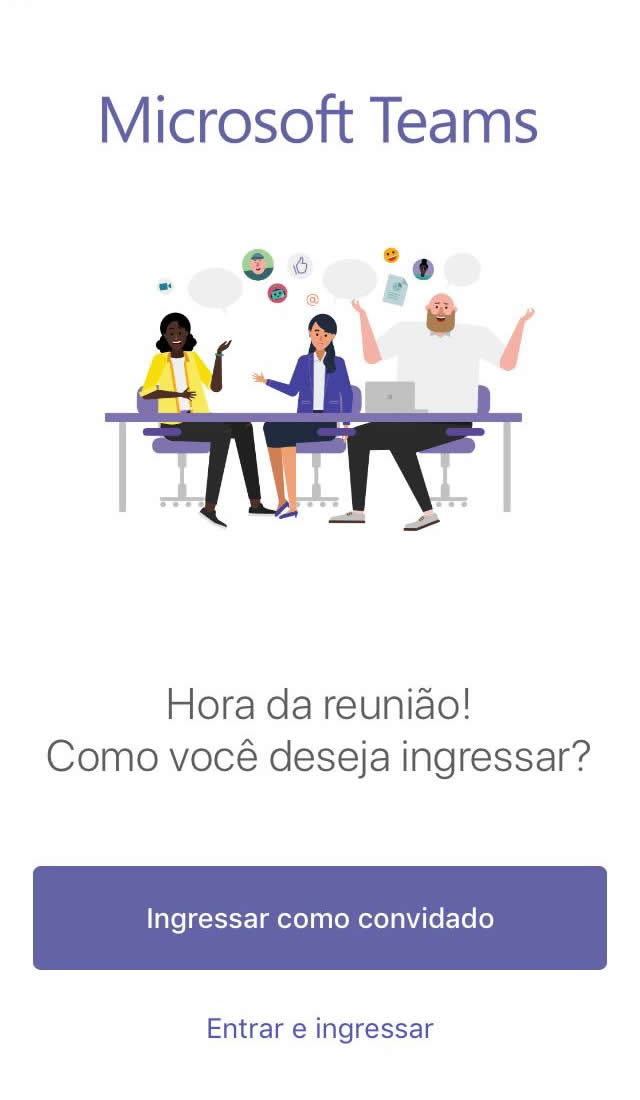 Caso aparece uma mensagem solicitando acessar a câmera e o microfone, clique em “ok!” ou “permitir”
Nesta tela clique diretamente na opção “Ingressar como convidado”´.
Acesso ao Teams pelo smartphone
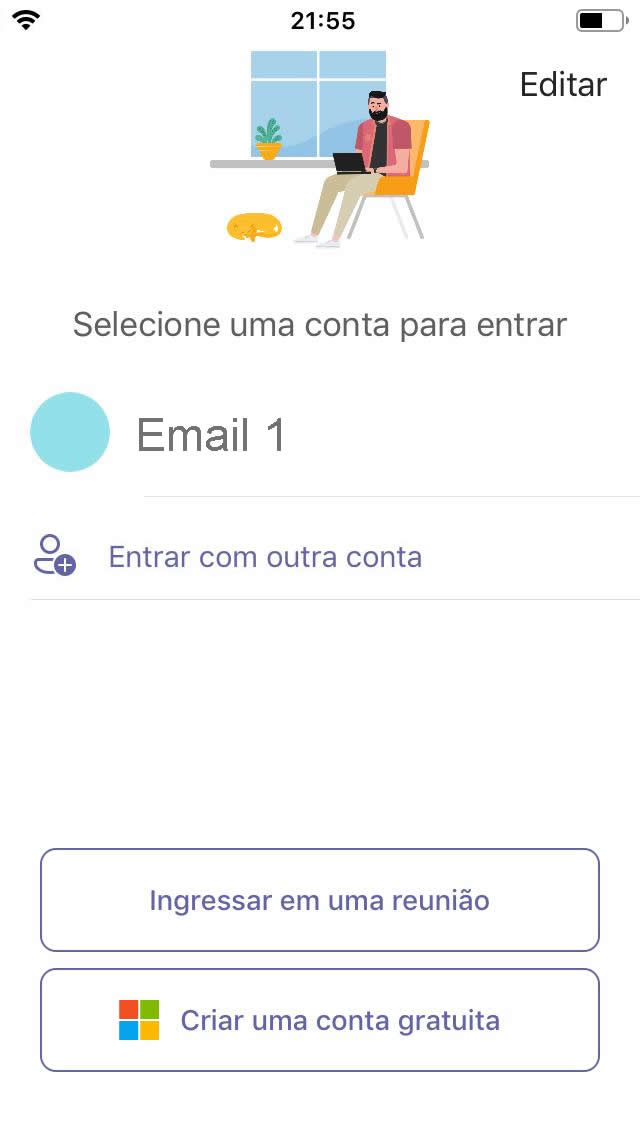 Em alguns modelos de smartphones, pode surgir esta tela solicitando a escolha de um perfil de email previamente cadastrado.  Nesse caso, clique diretamente na opção “Ingressar em uma reunião”
Acesso ao Teams pelo smartphone
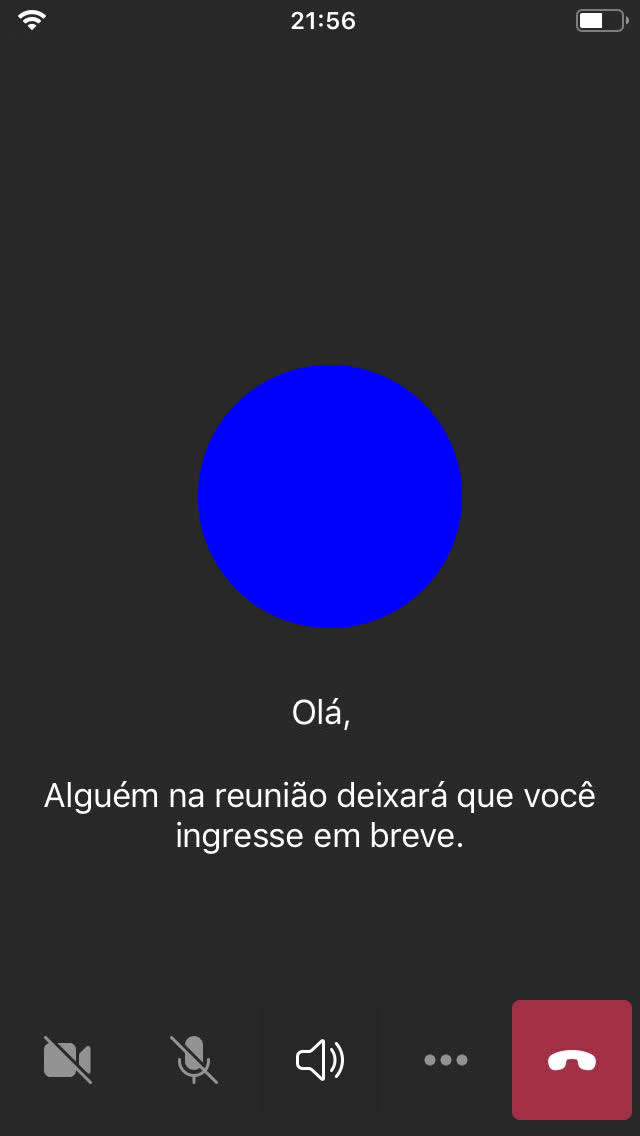 Neste momento, verifique se o áudio e o vídeo estão ativados e aguarde a banca autorizar sua entrada.
Acesso ao Teams pelo smartphone
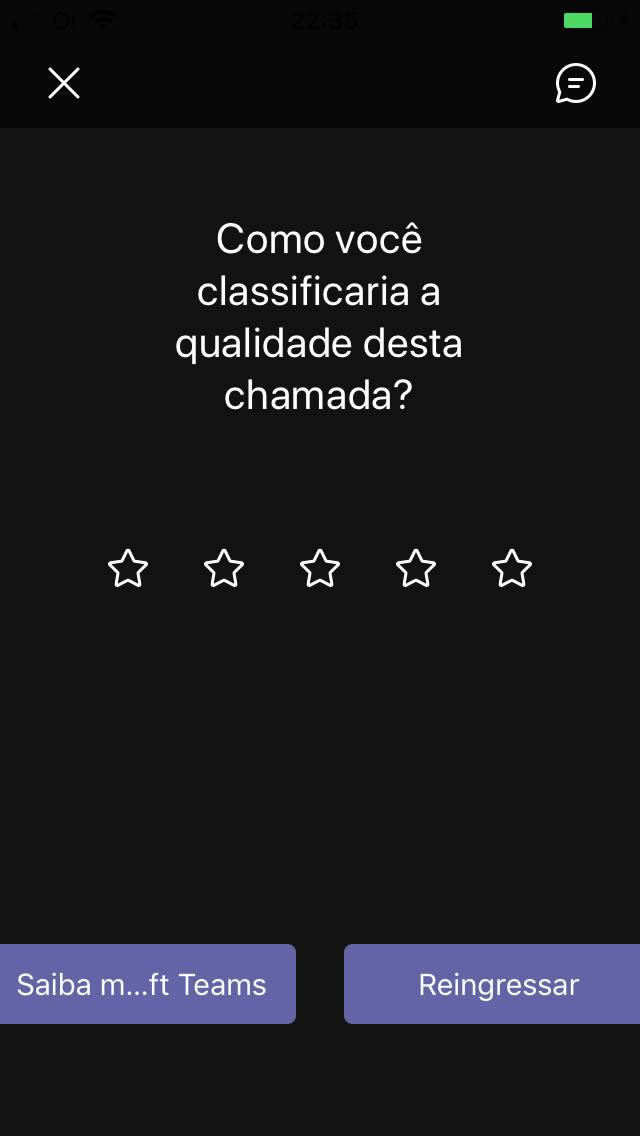 Após o autorizo da banca, todos deverão estar se vendo e se ouvindo normalmente.
Lembre-se que, segundo o edital, caso tenha alguma falha de conexão voce tem duas tentativas de retorno, clique em “Reingressar”